МАДОУ «Детский сад комбинированного вида №34»   г. Хабаровск
Презентация для родителей 
Ознакомление с основной образовательной программой дошкольного образовательного учреждения
2016
Основная образовательная программа  МАДОУ №34 разработана в соответствии с федеральным государственным образовательным стандартом дошкольного образования (Приказ Министерства образования и науки РФ от 17.10.2013 г. №1155), с учетом примерной образовательной программы дошкольного образования «Детство» Т.И.Бабаева, А.Г.Гогоберидзе «ДЕТСТВО- ПРЕСС», 2014
	Программа принята педагогическим советом( протокол № 1,от 08.06.2016 г) и утверждена заведующим. Содержание программы учитывает возрастные и индивидуальные особенности детей, воспитывающихся в ДОУ. 
В учреждении функционирует 13 групп:
1 группа для детей раннего возраста (общеразвивающей направленности);
2 группы для детей младшего возраста (общеразвивающей направленности)
3 группы среднего возраста (общеразвивающей направленности)
3 группы старшего возраста (общеразвивающей направленности)
3 группы подготовительные (общеразвивающей направленности)
1 группа старшего возраста, для детей с задержкой психического развития (дети ОВЗ).
Группы в МАДОУ № 34 функционируют в режиме 5-ти дневной рабочей недели, с 7.00 часов до 19.00 часов.
Воспитание и обучение в детском саду носит общедоступный характер и ведется на русском языке.
Образовательная программа учитывает образовательные потребности, интересы и мотивы воспитанников, 
их родителей (законных представителей)

Используемые  Примерные  программы: 
 В.И. Логиновой «Детство»; 
для  детей  с нарушениями речи: «Коррекционное обучение и воспитание детей 5 –ти  летнего возраста с ОНР» 
Т.Б. Филичевой и В.Г. Чиркиной; 
для детей с  нарушениями  психического развития С.Г.Шевченко «Подготовка к школе детей с задержкой психического развития».
Примерные программы:
«Здоровье»  В.Г. Алямовская; 
-Л.В. Куцакова  «Конструирование и ручной труд в детском саду».
-«Основы безопасности детей дошкольного возраста» Р.Б.Стёркина, Н.Н. Авдеева, О.Л. Князева;
-«Мы живем в России»  Н.Г.Зеленова, Л.Е.Осипова;
-«Ладушки». Программа по музыкальному воспитанию для детей дошкольного возраста  И.М.Каплунова;
-«Музыкальные шедевры»  О.П.Радынова;
-«Программа развития речи дошкольников» О.С.Ушакова; 
-«Юный эколог» С.Н. Николаева;
-«Наш дом природа» Н.А. Рыжова;
-Р.А. Жукова «Математика в детском саду»
Образовательная программа ДОУсостоит:
1. Обязательная часть обеспечивает комплексное развитие детей во всех пяти взаимодополняющих областях: 
социально - коммуникативное развитие 
познавательное развитие 
речевое развитие –художественно-эстетическое развитие 
физическое развитие
2. Вариативная часть формируется участниками образовательного процесса  и включает в себя следующие

  Дополнительное образование в форме кружковой работы (по рабочей программе руководителя кружка)
Модель образовательной программы МАДОУ №34
Образовательный процесс 
Цель: обеспечить развитие личности детей дошкольного возраста в различных видах общения и деятельности с учетом их возрастных, индивидуальных, психологических и физиологических особенностей. Развитие личности, мотивации и способностей детей в различных видах деятельности и охватывает направления развития и образования детей (образовательные области)
Социально – коммуникативное развитие
Художественно -эстетическое развитие
Речевое развитие
Познавательное развитие
Физическое развитие
Музыка
Художественное творчество
Физическая культура
Здоровье
Физическое развитие
Художественно-эстетическое развитие
Основные направления развития детей и образовательные области
Познавательно-речевое развитие
Социально-личностное развитие
Труд
Коммуникация
Безопасность
Социализация
Чтение художественно й литературы
Познание
РАЗДЕЛЫ ОСНОВНОЙ ОБРАЗОВАТЕЛЬНОЙ ПРОГРАММЫ ДОШКОЛЬНОГО ОБРАЗОВАНИЯ
Краткая презентация программы (ориентирована на родителей и доступна для ознакомления): возрастные и иные категории детей, в том числе детей с ОВЗ; используемые примерные программы; характеристика взаимодействия педагогического коллектива с семьями детей
Целевой 
1. Пояснительная записка: цели и задачи программы; принципы и подходы к формированию программы; значимые для разработки программы характеристики, в том числе характеристики особенностей развития детей раннего и дошкольного возраста 
2. Планируемые результаты освоения программы (конкретизируют требования ФГОС ДО к целевым ориентирам в обязательной части и части, формируемой участниками образовательного процесса
Содержательный (общее содержание программы, обеспечивающее полноценное развитие детей) 
а) описание образовательной деятельности в соответствии с направлениями развития ребенка, представленными в пяти образовательных областях;
 б) описание вариативных форм, способов, методов и средств реализации Программы с учетом возрастных 
в) описание образовательной деятельности по профессиональной коррекции нарушений развития детей в случае, если эта работа предусмотрена Программой Должны быть представлены: 
а) особенности образовательной деятельности разных видов и культурных практик; 
б) способы и направления поддержки детской инициативы; в) особенности взаимодействия педагогического коллектива с семьями воспитанников; 
г) иные характеристики содержания Программы, наиболее существенные с точки зрения авторов Программы
Организационный 
описание материально-технического обеспечения Программы,
обеспеченность методическими материалами и средствами обучения и воспитания, 
распорядок и /или режим дня, особенности традиционных событий, праздников, мероприятий, 
особенности организации развивающей предметно-пространственной среды
Содержание коррекционной работы и/или инклюзивного образования: cпециальные условия для получения образования детьми с ОВЗ в том числе механизмы адаптации Программы для указанных детей, использование специальных образовательных программ и методов, специальных методических пособий и дидактических материалов, предоставление услуг ассистента (помощника), оказывающего детям необходимую помощь, проведение групповых и индивидуальных коррекционных занятий
Образовательная программа МАДОУ №34 разработана в соответствии с: - Законом Российской Федерации от 29.12.2012 № 273-ФЗ «Об образовании в Российской Федерации»; - Санитарно-эпидемиологическими правилами и нормами СанПиН 2.4.1.3049-13 «Санитарно-эпидемиологические требования к устройству, содержанию и организации режима работы дошкольных образовательных учреждений» (утвержден постановлением Главного государственного санитарного врача РФ от 15 мая 2013 г. № 26); - Федеральным государственным образовательным стандартом дошкольного образования (утвержден Приказом Министерства образования и науки РФ от 17.10.2013 г. № 1155) - Приказом Министерства образования и науки Российской Федерации от 30.08.2013 № 1014 «Об утверждении порядка организации и осуществления образовательной деятельности по основным общеобразовательным программам – образовательным программам дошкольного образования». - Уставом МАДОУ «Детского сада №34»
ОБРАЗОВАТЕЛЬНЫЕ ОБЛАСТИ:
Социально-коммуникативное развитие 
направлено на усвоение норм и ценностей, принятых в обществе, включая моральные и нравственные ценности; развитие общения и взаимодействия ребенка со взрослыми и сверстниками; становление самостоятельности, целенаправленности и саморегуляции собственных действий; развитие социального и эмоционального интеллекта, эмоциональной отзывчивости, сопереживания, формирование готовности к совместной деятельности со сверстниками, формирование уважительного отношения и чувства принадлежности к своей семье и к сообществу детей и взрослых в Организации; формирование позитивных установок к различным видам труда и творчества; формирование основ безопасного поведения в быту, социуме, природе.
Познавательное развитие предполагает развитие интересов детей, любознательности и познавательной мотивации; формирование познавательных действий, становление сознания; развитие воображения и творческой активности; формирование первичных представлений о себе, других людях, объектах окружающего мира, о свойствах и отношениях объектов окружающего мира (форме, цвете, размере, материале, звучании, ритме, темпе, количестве, числе, части и целом, пространстве и времени, движении и покое, причинах и следствиях и др.), о малой родине и Отечестве, представлений о социокультурных ценностях нашего народа, об отечественных традициях и праздниках, о планете Земля как общем доме людей, об особенностях ее природы, многообразии стран и народов мира. 

Речевое развитие включает владение речью как средством общения и культуры; обогащение активного словаря; развитие связной, грамматически правильной диалогической и монологической речи; развитие речевого творчества; развитие звуковой и интонационной культуры речи, фонематического слуха; знакомство с книжной культурой, детской литературой, понимание на слух текстов различных жанров детской литературы; формирование звуковой аналитико-синтетической активности как предпосылки обучения грамоте.
Художественно-эстетическое развитие предполагает развитие предпосылок ценностно-смыслового восприятия и понимания произведений искусства (словесного, музыкального, изобразительного), мира природы; становление эстетического отношения к окружающему миру; формирование элементарных представлений о видах искусства; восприятие музыки, художественной литературы, фольклора; стимулирование сопереживания персонажам художественных произведений; реализацию самостоятельной творческой деятельности детей (изобразительной, конструктивно-модельной, музыкальной и др.). 
Физическое развитие включает приобретение опыта в следующих видах деятельности детей: двигательной, в том числе связанной с выполнением упражнений, направленных на развитие таких физических качеств, как координация и гибкость; способствующих правильному формированию опорно-двигательной системы организма, развитию равновесия, координации движения, крупной и мелкой моторики обеих рук, а также с правильным, не наносящем ущерба организму, выполнением основных движений (ходьба, бег, мягкие прыжки, повороты в обе стороны), формирование начальных представлений о некоторых видах спорта.
Целевые ориентиры на этапе завершения дошкольного образования
Модель выпускника ДОУ:
-Владеет основными культурными способами деятельности.
-Проявляет инициативу и самостоятельность.
-Положительно относится к миру, к людям, , самому себе, участвует в совместных играх, способен договариваться.
-Адекватно проявляет свои чувства.
-Владеет разными формами и видами игр.
-Хорошо владеет устной речью, может выражать свои мысли и желания.
-Развита мелкая моторика.
-Способен к волевым усилиям , может следовать социальным нормам поведения в различных видах деятельности.
-Соблюдает правила безопасного поведения и личной гигиены.-Проявляет любознательность, интересуется причинно-следственными связями, склонен наблюдать , экспериментировать.-Обладает начальными знаниями о себе, природном и социальном мире, в котором живет.
Формы взаимодействия педагогического коллектива с семьями детей.
-Родительские собрания
-Родительский клуб
-Консультации индивидуальные и групповые
-Привлечение к участию в конкурсах, акциях, выставках
-Наглядная информация
-Проведение совместных праздников и развлечений, спортивных мероприятиях.
Условия реализации Программы должны обеспечивать полноценное развитие личности во всех основных образовательных областях, через:
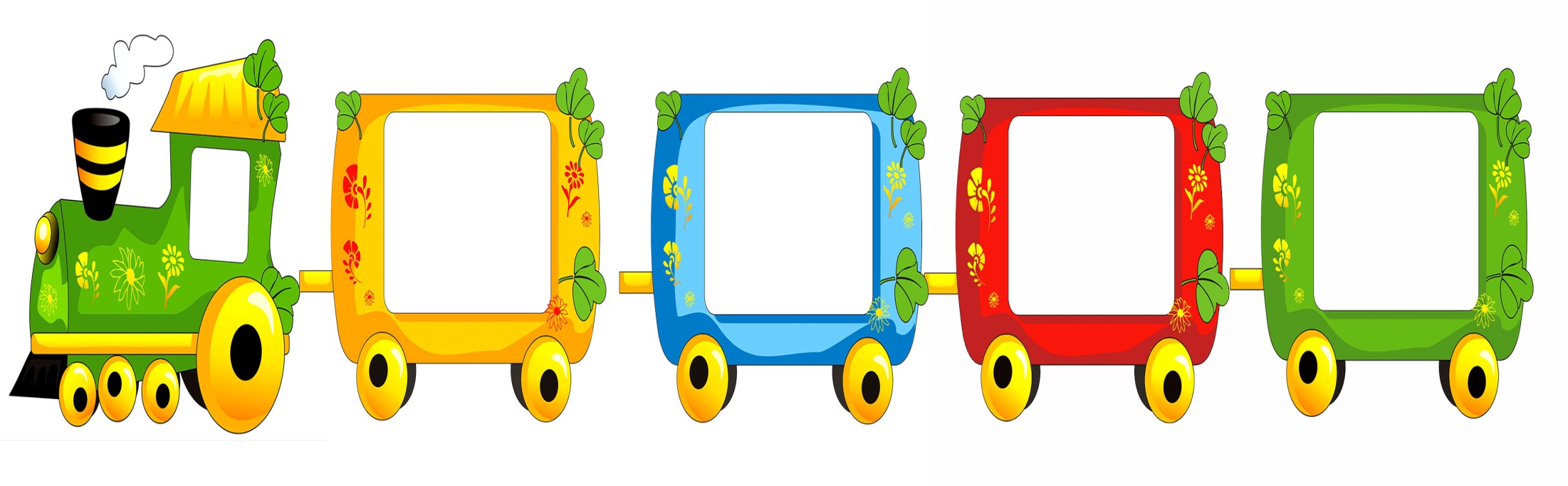 Различные 
виды 
детской 
деятельности
Самостоя-
тельная
 деятель-
ность
Взаимо-
действие 
с родите-
лями
Режимные
 моменты
СПАСИБО, ЧТО ВЫ С НАМИ !